延迟符
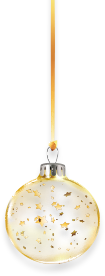 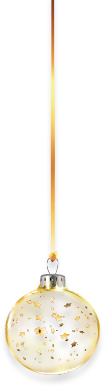 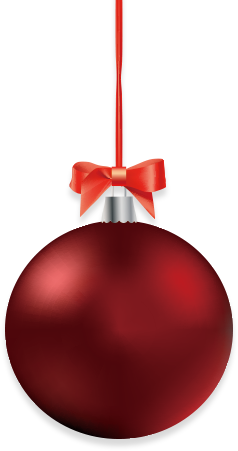 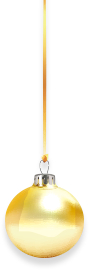 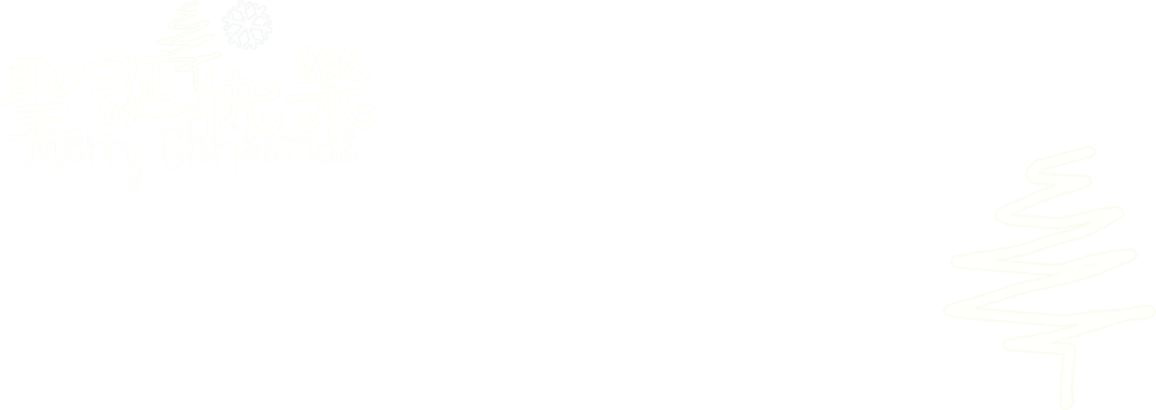 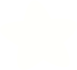 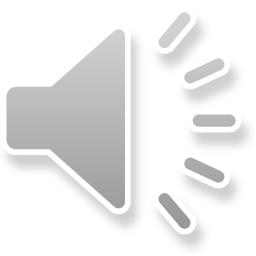 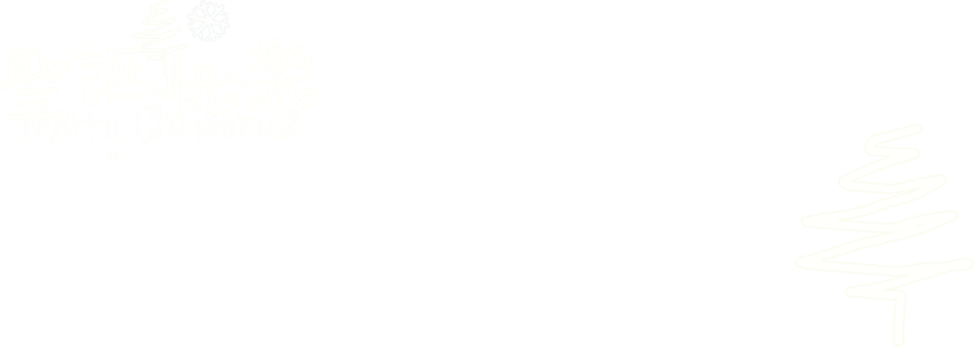 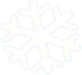 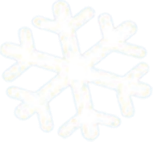 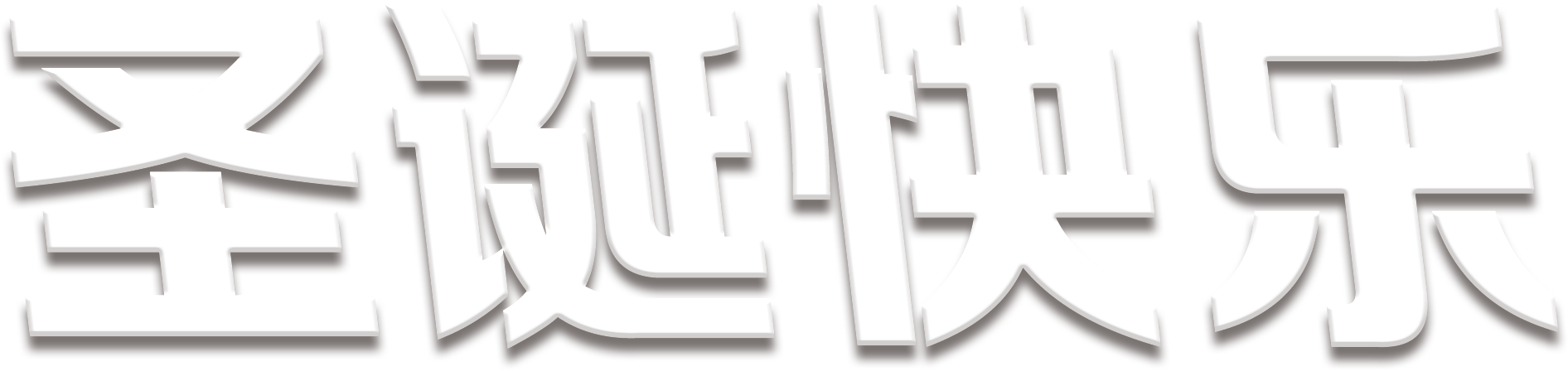 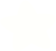 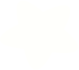 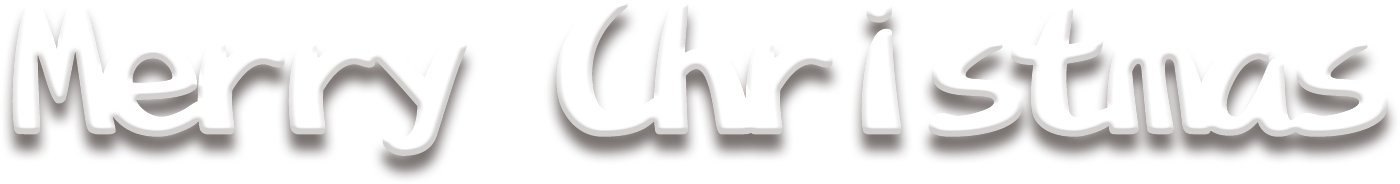 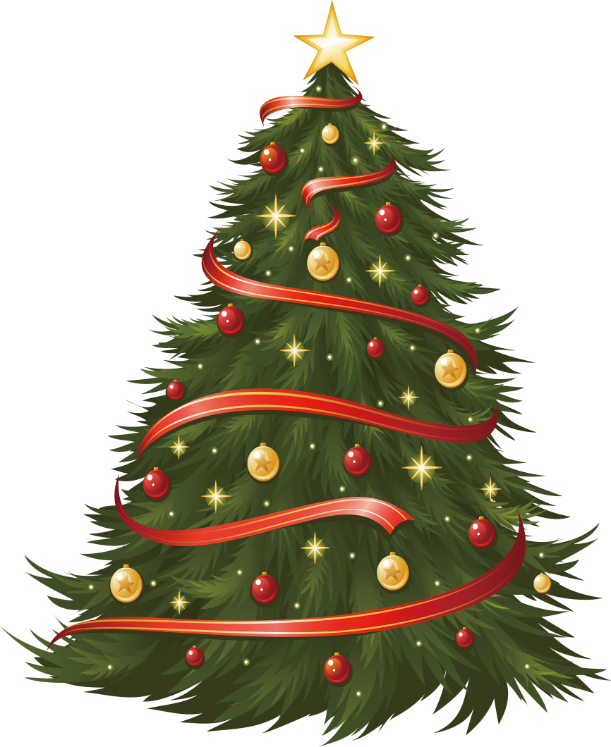 圣诞节电子贺卡模板
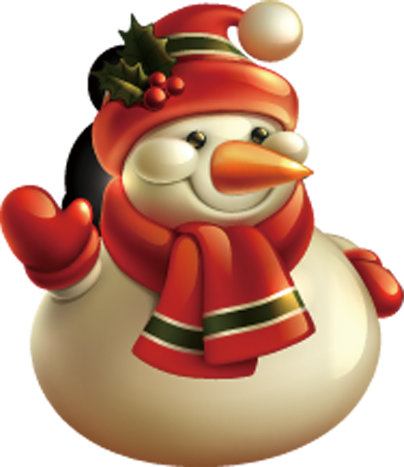 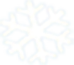 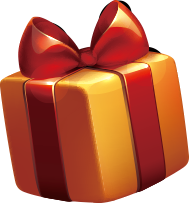 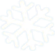 延迟符
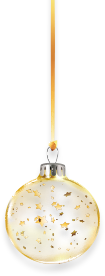 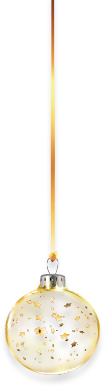 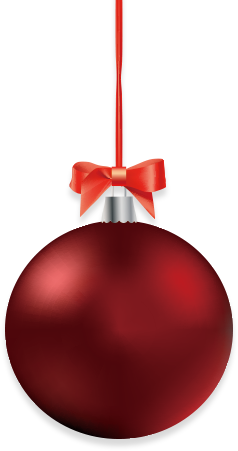 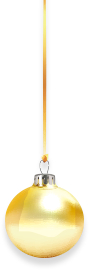 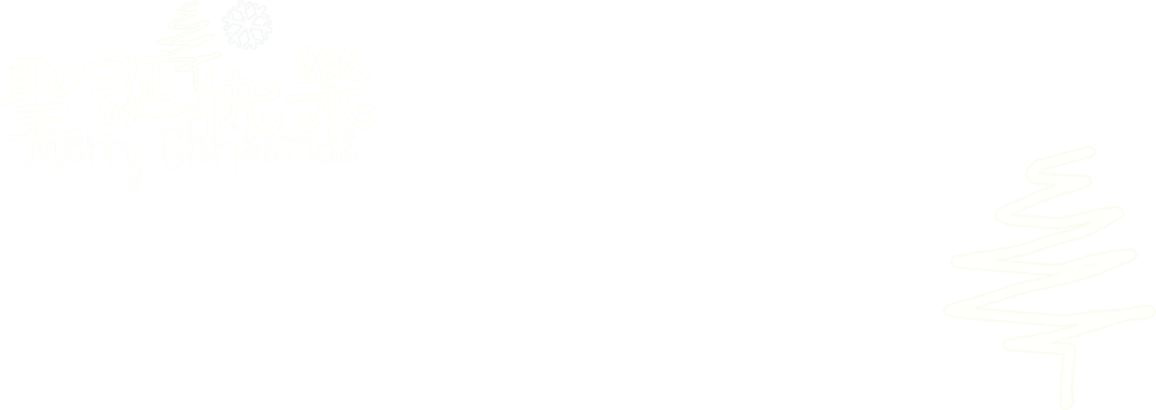 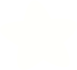 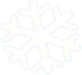 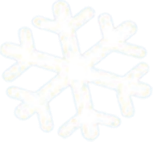 XXX祝您：
牵挂你的人很多，祝福你的人也很多，别忘了我也是其中之一。虽说祝福只是一种形式，却能给心灵带来温馨与慰藉。圣诞将至，匆忙的我送去匆忙的祝福：圣诞平安夜快乐!
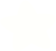 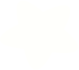 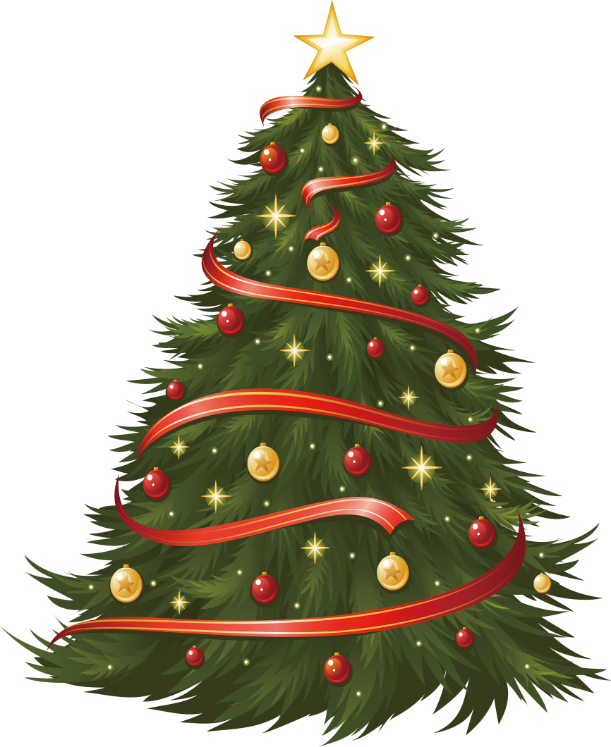 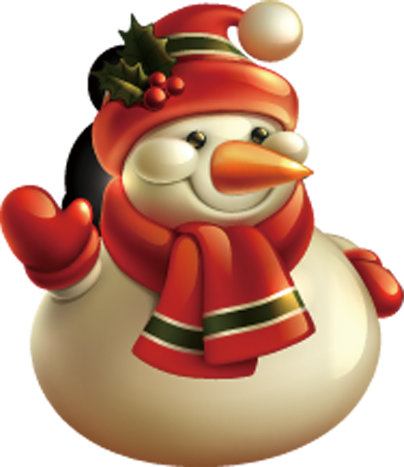 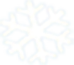 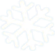 延迟符
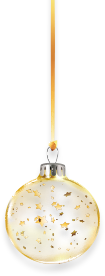 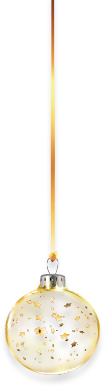 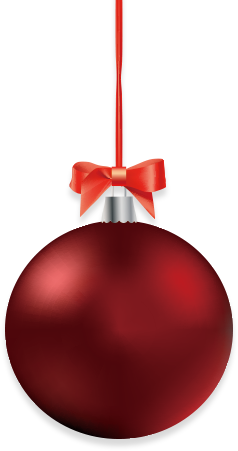 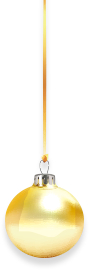 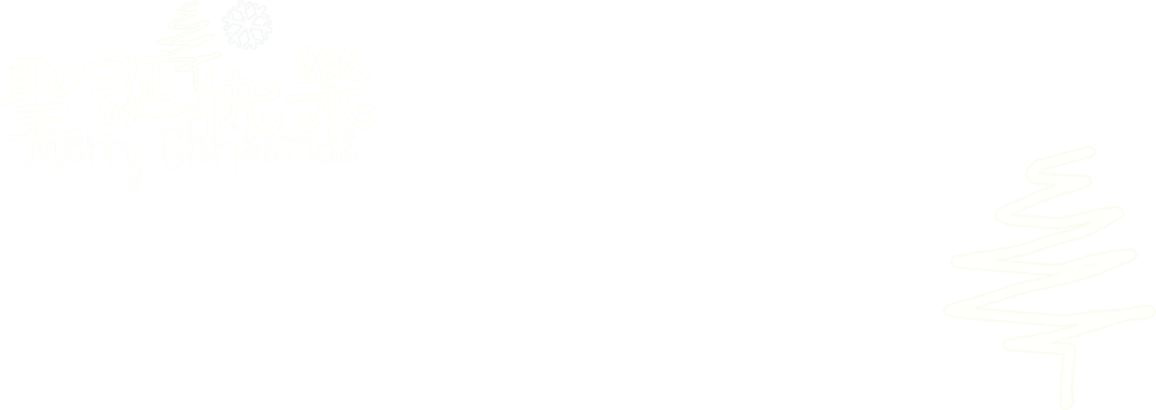 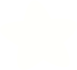 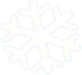 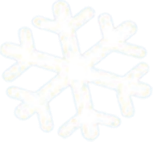 圣诞节（Christmas）又称耶诞节，耶稣诞辰，译名为“基督弥撒”，西方传统节日，在每年12月25日。弥撒是教会的一种礼拜仪式。圣诞节是一个宗教节，因为把它当作耶稣的诞辰来庆祝，故名“耶诞节”。
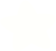 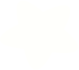 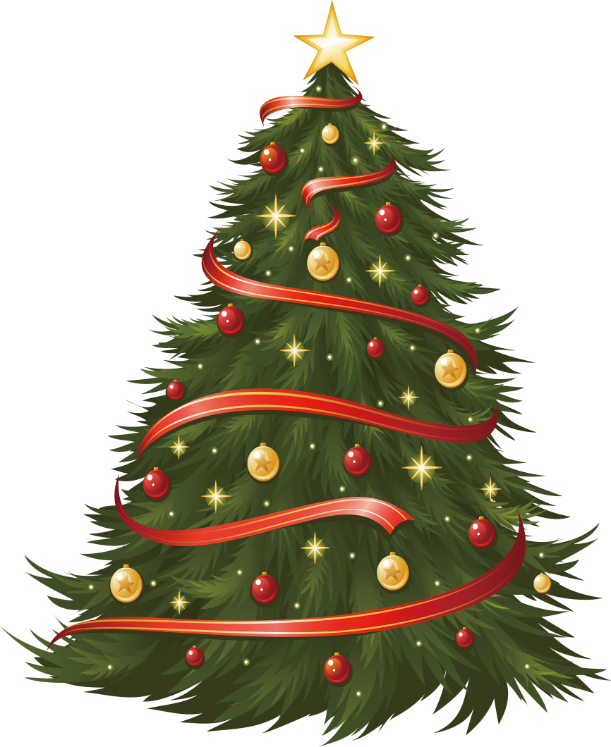 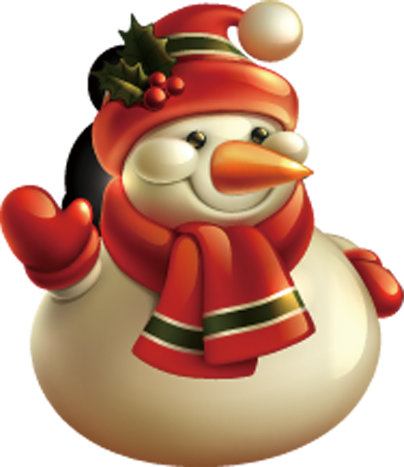 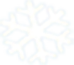 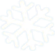 延迟符
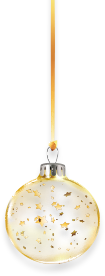 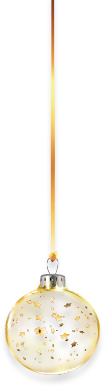 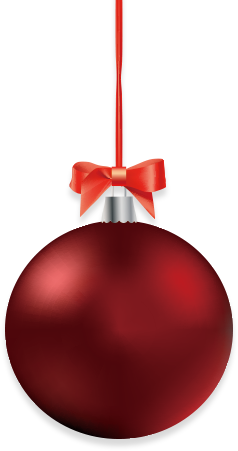 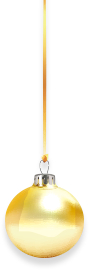 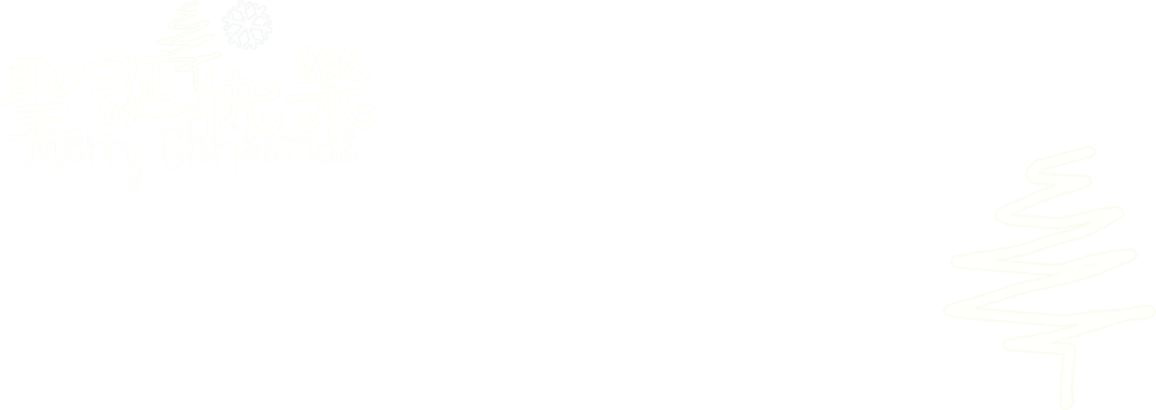 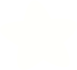 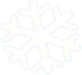 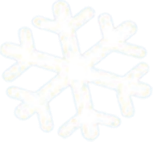 圣诞节也是西方世界以及其他很多地区的公共假日，例如：在亚洲的香港、澳门、马来西亚和新加坡。 古罗马教会在君士坦丁时代（公元313年），就逐渐习惯在十二月二十五日庆祝主的诞生。
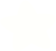 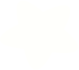 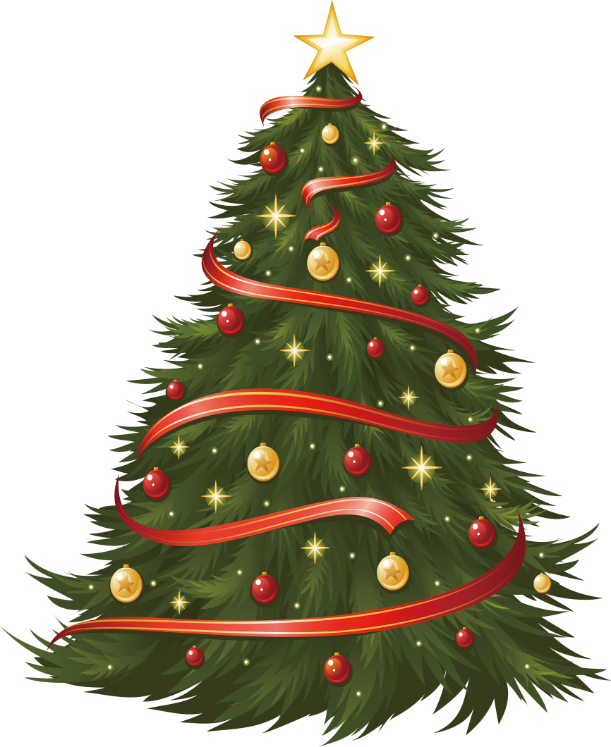 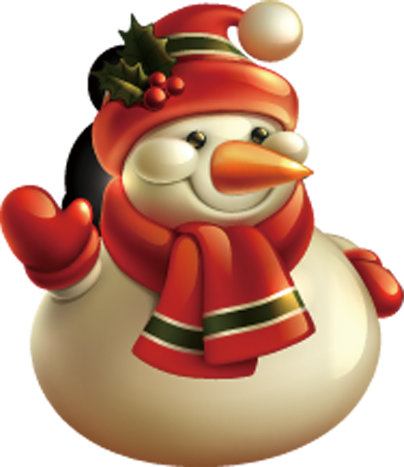 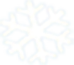 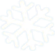 延迟符
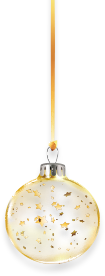 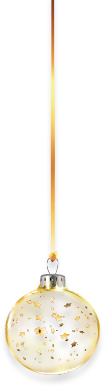 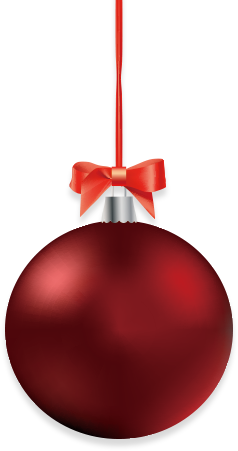 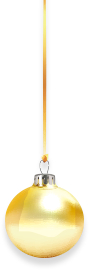 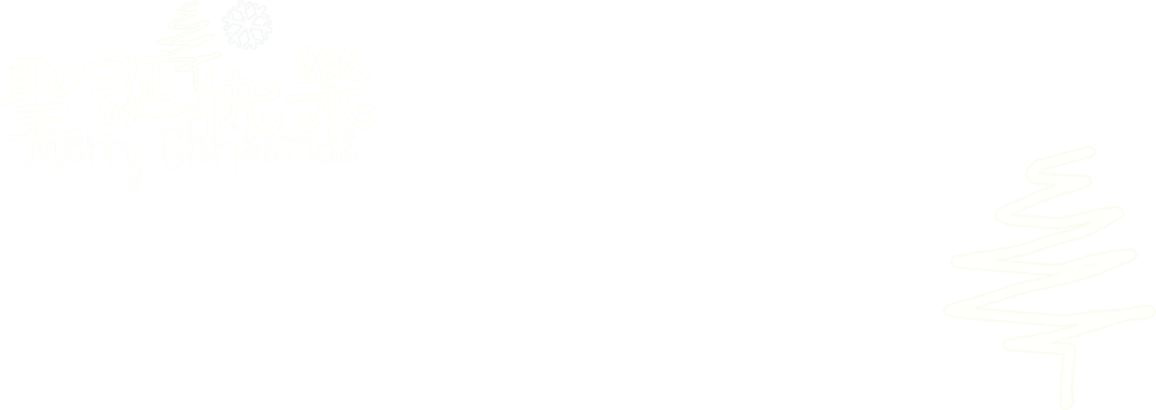 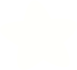 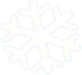 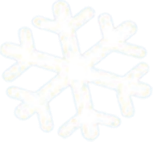 圣诞老人至
人中朋至尊 
珍惜友情缘 　　
相约圣诞夜 　　
幸福诞生时 　　
心动快行动 　　
欢聚乐翻天!
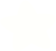 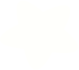 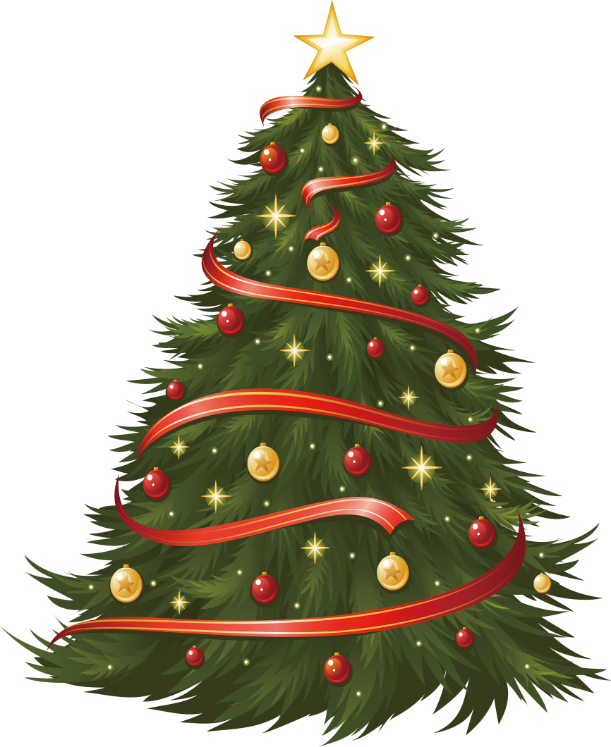 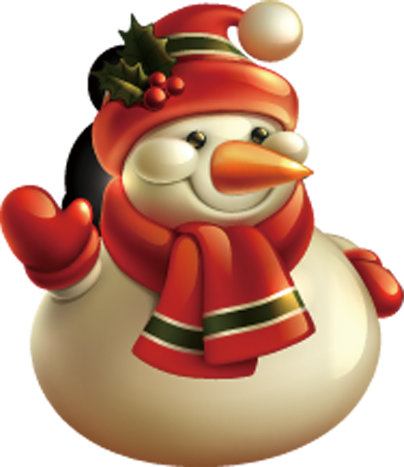 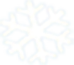 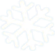 延迟符
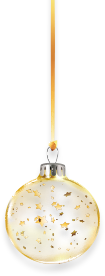 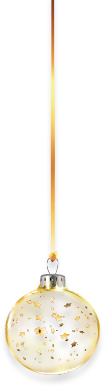 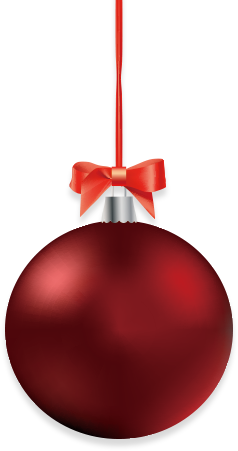 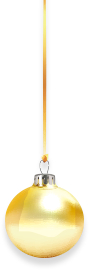 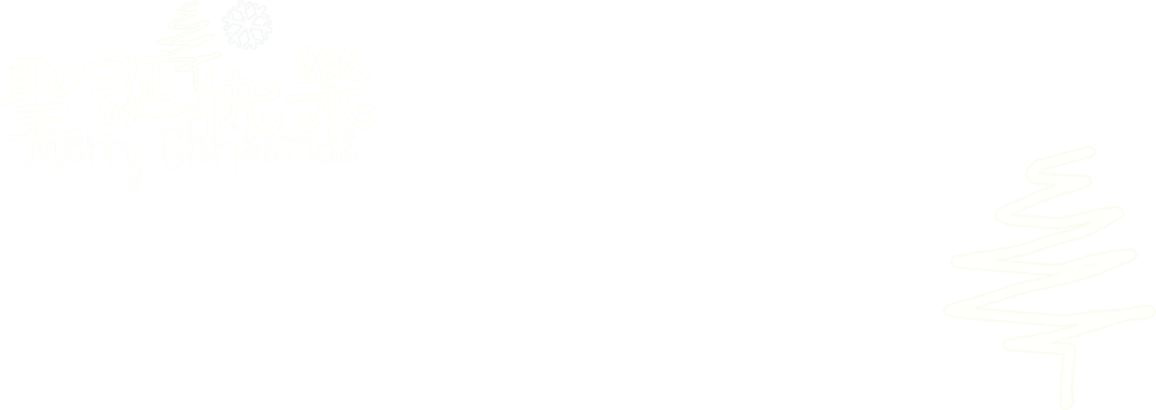 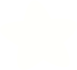 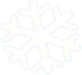 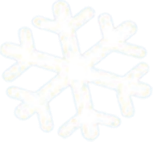 纪念耶稣出生
据说耶稣是因着圣灵成孕，由圣母玛利亚所生的。神更派遣使者加伯列在梦中晓谕约瑟，叫他不要因为马利亚未婚怀孕而不要她，反而要与她成亲，把那孩子起名为“耶稣”，意思是要他把百姓从罪恶中救出来。
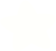 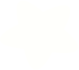 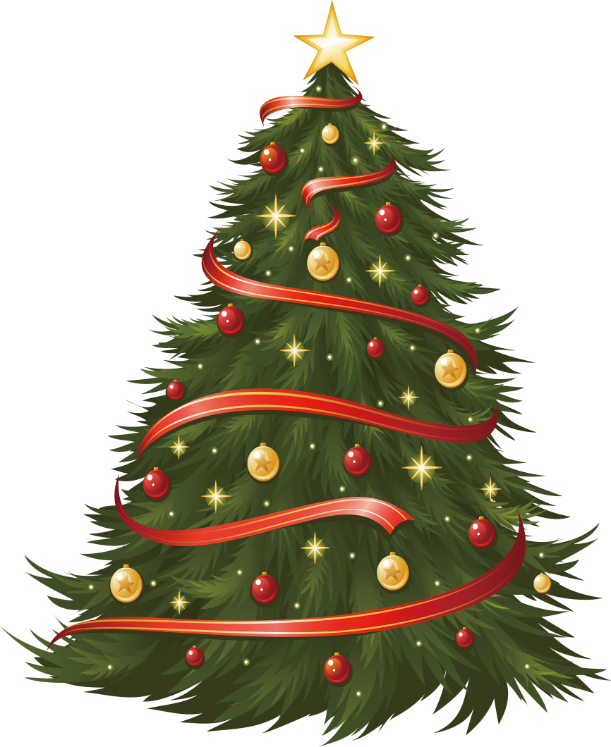 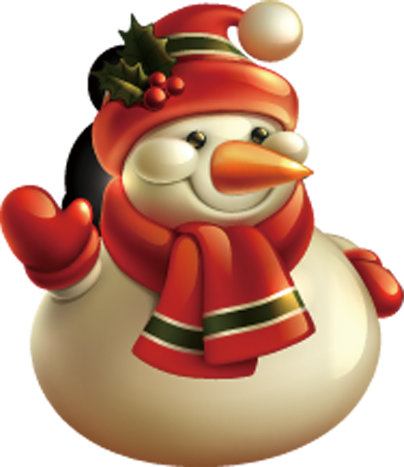 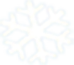 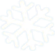 延迟符
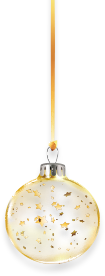 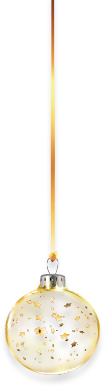 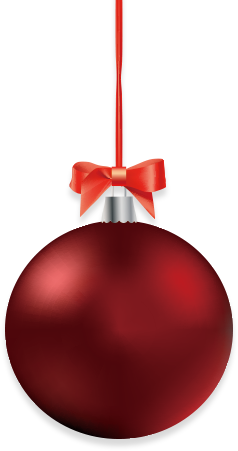 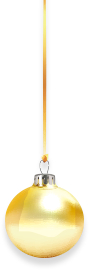 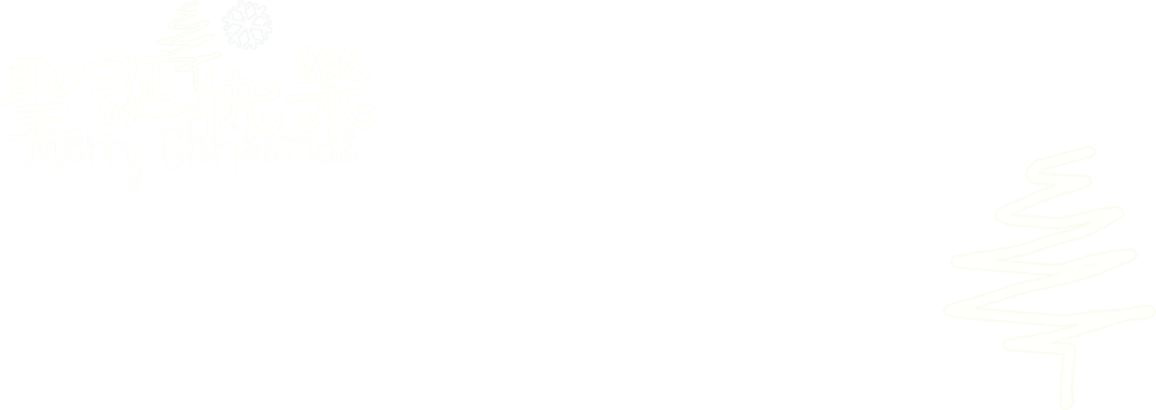 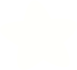 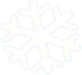 圣诞老人
尼古拉斯死后被尊为圣徒，是一位身穿红袍、头戴红帽的白胡子老头。每年圣诞节他驾着鹿拉的雪橇从北方而来，由烟囱进入各家，把圣诞礼物装在袜子里挂在孩子们的床头上或火炉前
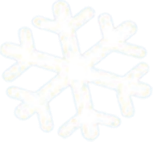 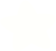 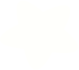 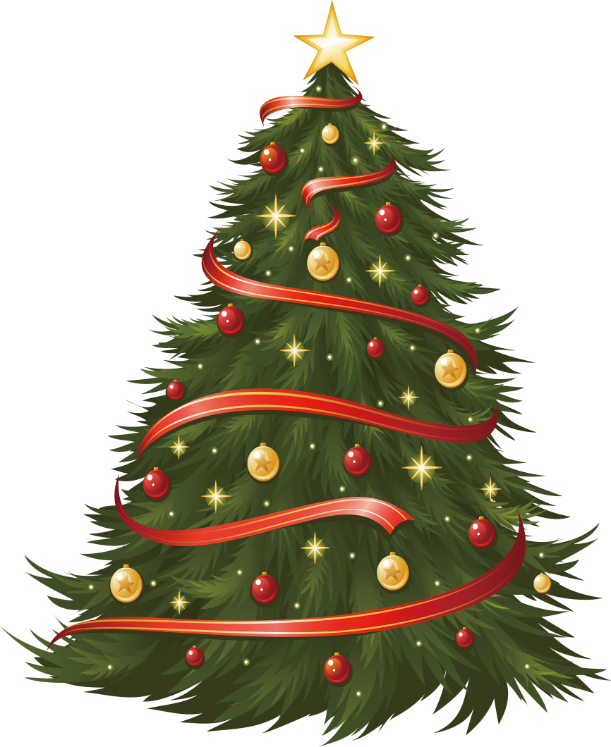 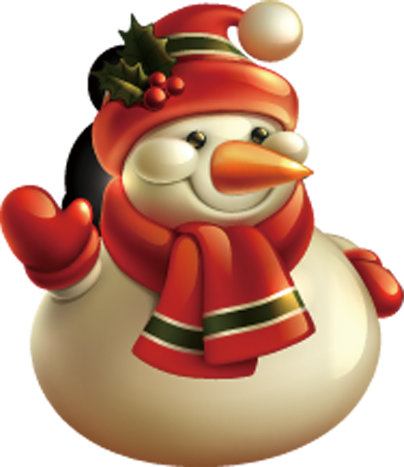 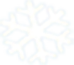 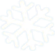 延迟符
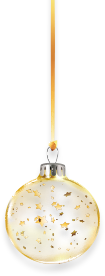 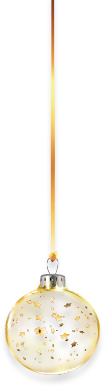 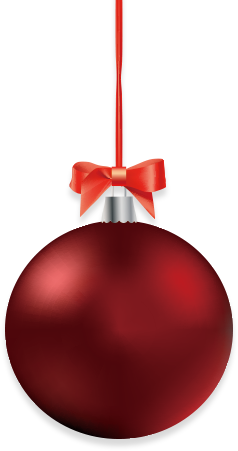 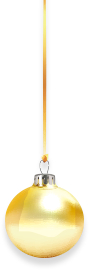 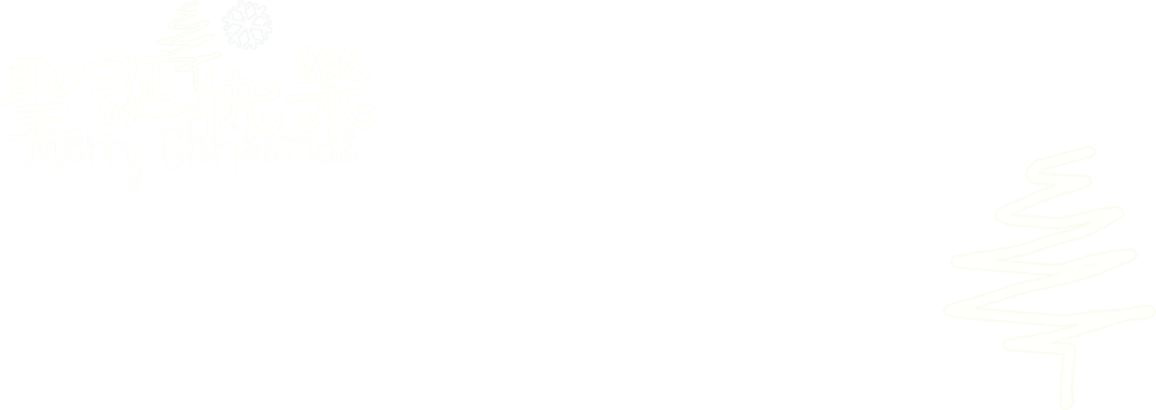 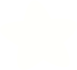 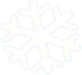 圣诞树
圣诞树（Christmas tree）是圣诞节庆祝中最有名的传统之一。通常人们在圣诞前后把一棵常绿植物如松树弄进屋里或者在户外，并用圣诞灯和彩色的装饰物装饰。并把一个天使或星星放在树的顶上。
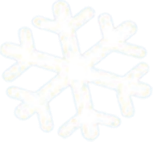 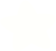 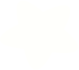 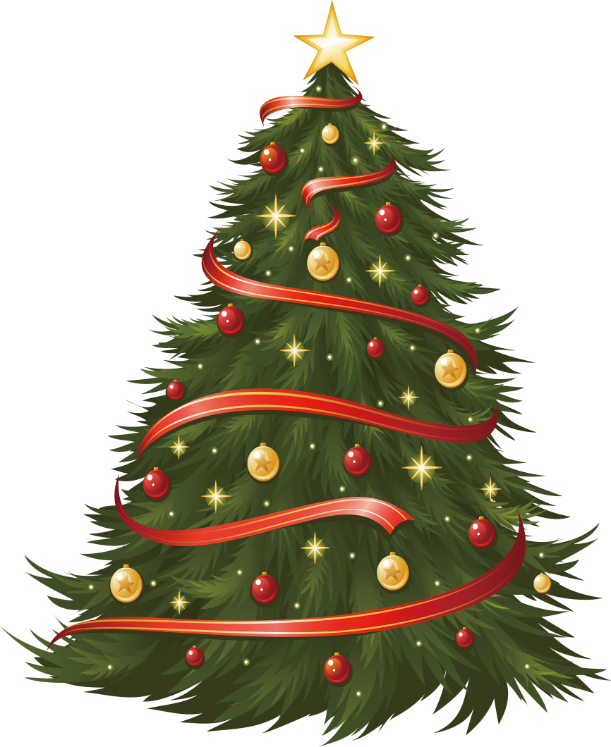 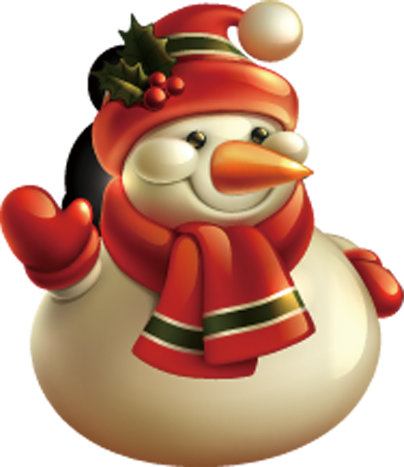 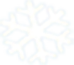 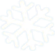 延迟符
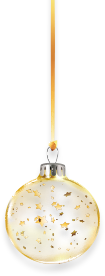 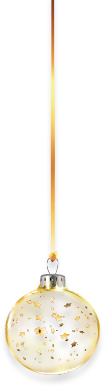 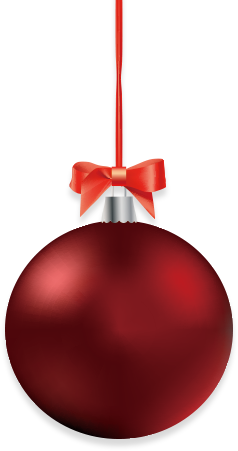 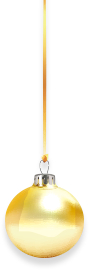 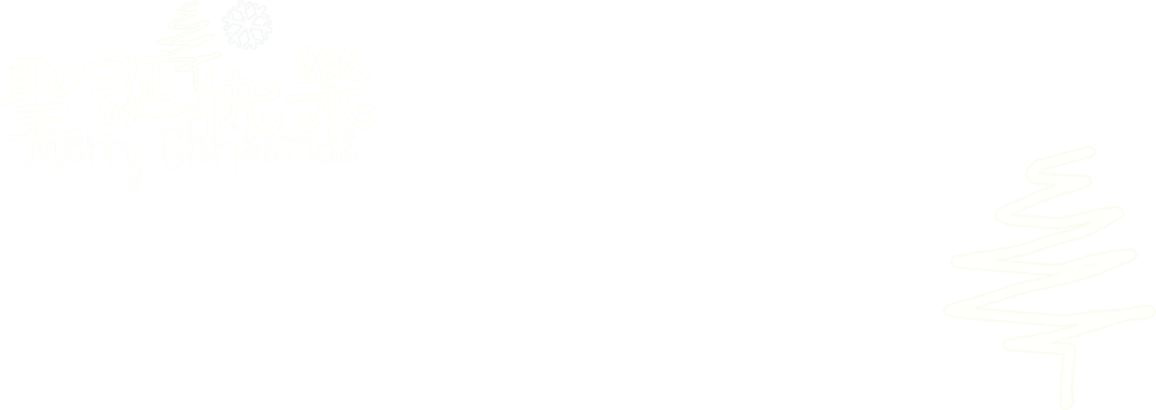 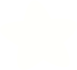 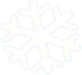 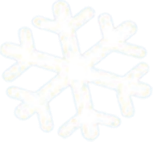 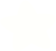 圣诞小贺卡捎去我温暖如春的问候，
祝您拥有幸福甜美的新年!
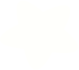 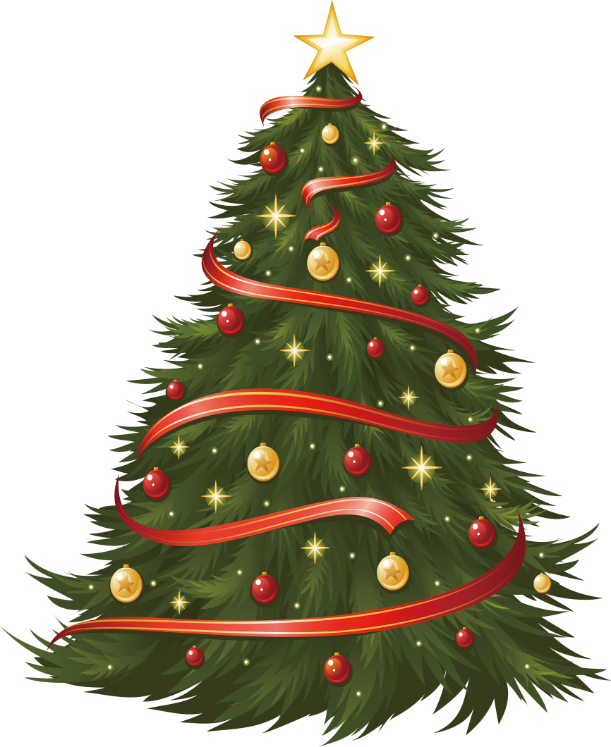 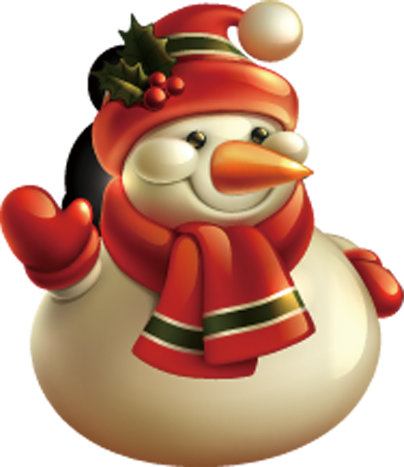 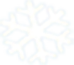 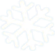 延迟符
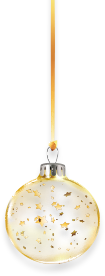 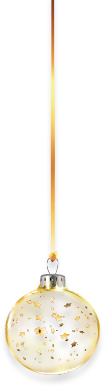 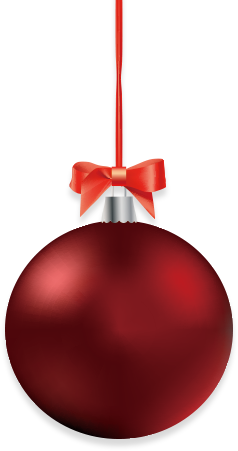 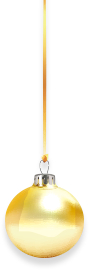 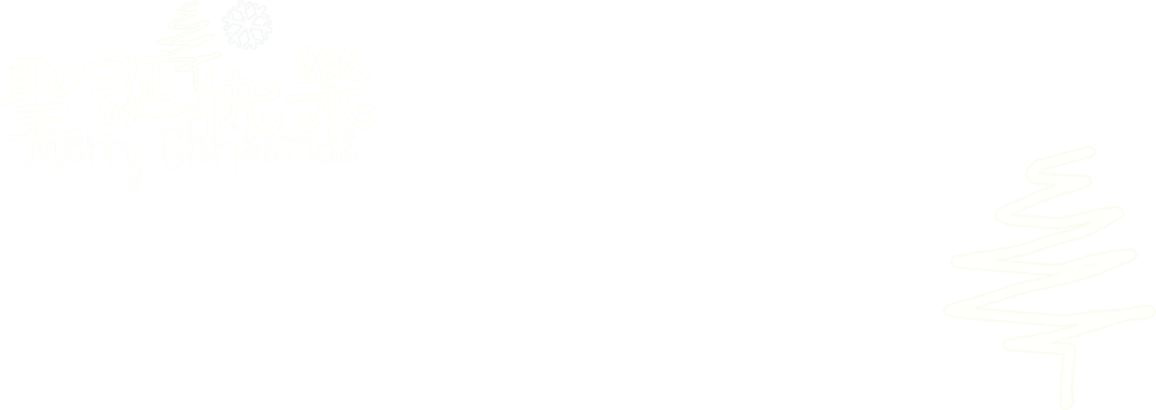 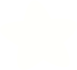 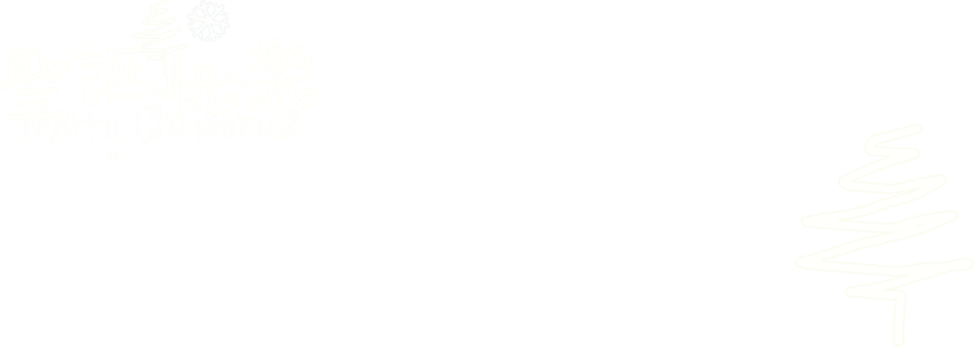 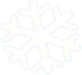 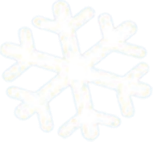 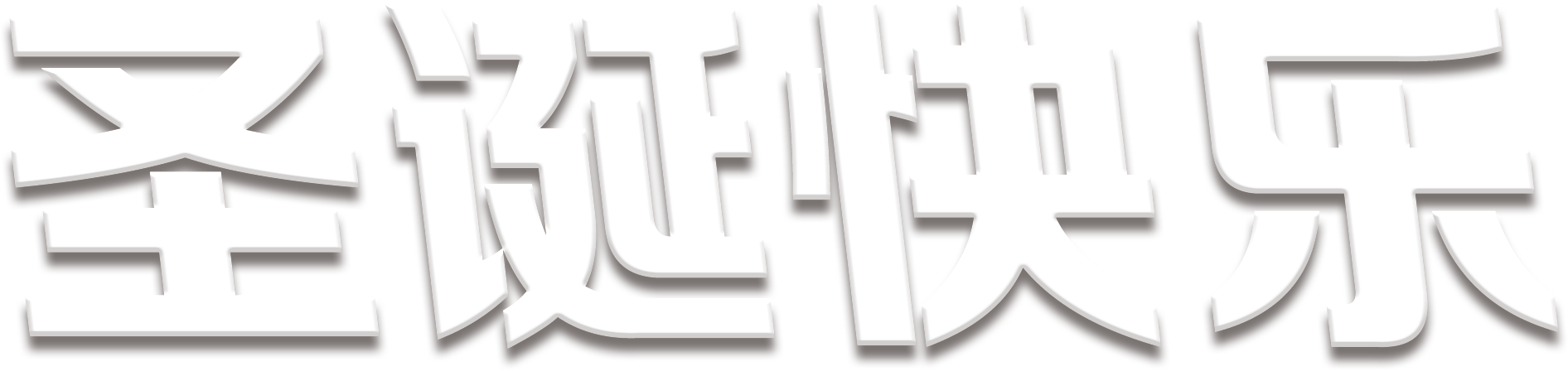 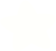 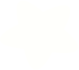 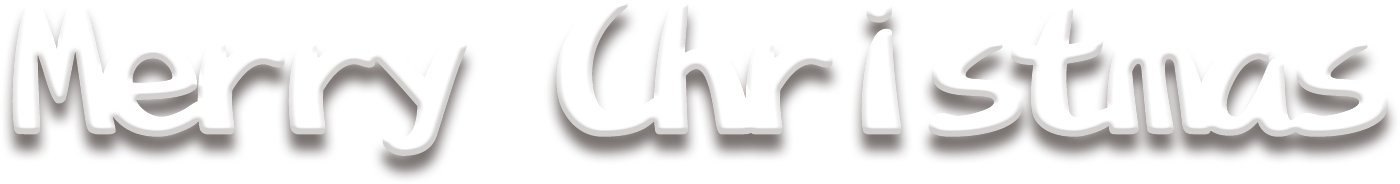 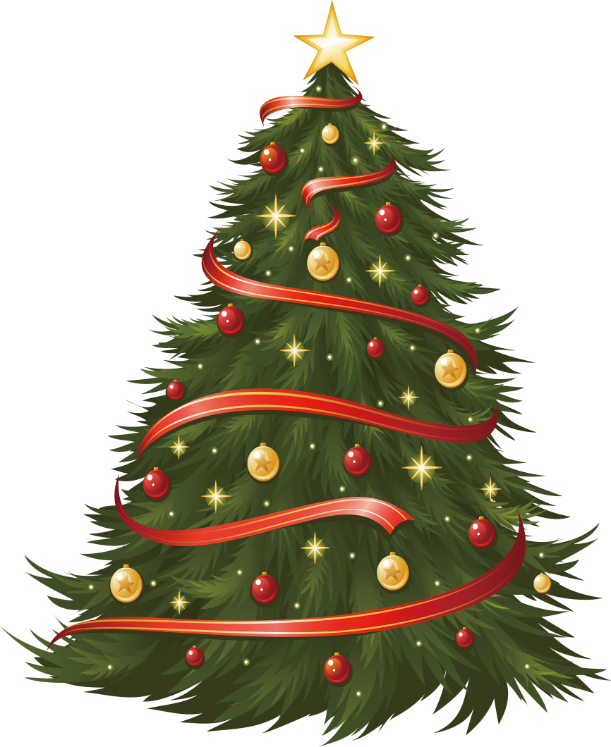 圣诞节电子贺卡模板
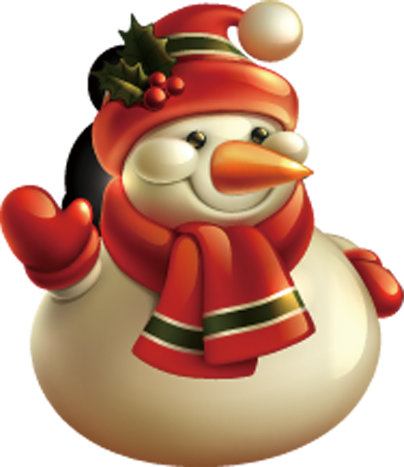 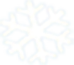 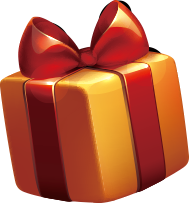 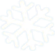 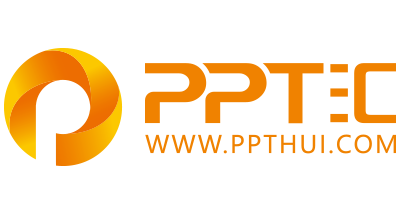 上万精品PPT模板全部免费下载
PPT汇    www.ppthui.com
PPT模板下载：www.ppthui.com/muban/            行业PPT模板：www.ppthui.com/hangye/
工作PPT模板：www.ppthui.com/gongzuo/         节日PPT模板：www.ppthui.com/jieri/
PPT背景图片： www.ppthui.com/beijing/            PPT课件模板：www.ppthui.com/kejian/
[Speaker Notes: 模板来自于 https://www.ppthui.com    【PPT汇】]
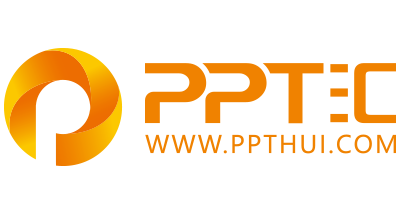 10000+套精品PPT模板全部免费下载
www.ppthui.com
PPT汇

PPT模板下载：www.ppthui.com/muban/            行业PPT模板：www.ppthui.com/hangye/
工作PPT模板：www.ppthui.com/gongzuo/         节日PPT模板：www.ppthui.com/jieri/
党政军事PPT：www.ppthui.com/dangzheng/     教育说课课件：www.ppthui.com/jiaoyu/
PPT模板：简洁模板丨商务模板丨自然风景丨时尚模板丨古典模板丨浪漫爱情丨卡通动漫丨艺术设计丨主题班会丨背景图片

行业PPT：党政军事丨科技模板丨工业机械丨医学医疗丨旅游旅行丨金融理财丨餐饮美食丨教育培训丨教学说课丨营销销售

工作PPT：工作汇报丨毕业答辩丨工作培训丨述职报告丨分析报告丨个人简历丨公司简介丨商业金融丨工作总结丨团队管理

More+
[Speaker Notes: 模板来自于 https://www.ppthui.com    【PPT汇】]